GSI Review Committee NESDIS
R. Bradley Pierce
Jim Jung
15 January 2013
List of NESDIS GSI Related Projects
Marouane Temimi, Kibrewossen Tesfagiorgis and Collaborator Sid Boukabara
         Assessment of assimilating ATMS land surface sensitive observations in the NOAA data assimilation system
James Jung:  Port of GDAS Hybrid Ensemble to S4, JIBB, ZEUS
Brad Pierce, Todd Schaack , Allen Lenzen, Craig Long, Chris Barnet, Daniel Jacob and Arlene Fiore:IASI O3 band radiance data denial experiments
Jinlong Li and Jun Li: 
         GEO & LEO High impact weather study 
Allen Lenzen:
         HWRF Port to S4
Fuzhong Weng, Banglin Zhang, Lin Lin, Wei  Han, Xiaoyan Zhang and Zaizhong MaSTAR HWRF 2012 Hurricane Forecasts: Assimilation of microwave imager data
Man Zhang & Milija Zupanski:  Utility of GOES-R ABI Proxy Data for Hurricane Data  Assimilation and Forecasting
Brett Hoover and Dave Santek:
          A Context-Sensitive MODIS AMV Quality Control: Ratio of Expected Error to Observed Wind Speed
Li Bi, J. Whiting, X. Su:  
         OSCAT Assimilation
Bin Li:  Satellite Ocean Data Assimilation Capability
Kevin Garrett and Xiaoyan Zhang: ATMS Impact Assessment
Milija Zupanski, Man Zhang, and Karina Apodaca:  Regional Hybrid Variational-Ensemble  Data Assimilation Development and Applications
David Santek:  Polar Winds in GDAS/GFS & Leo/Geo high latitude AMVS
Sean Casey:  
         Early morning orbit OSSE Analysis
Sharon Nebuda J. Daniels, X. Su: GOES-R AMV Assimilation
Li Fang:
         Dual Assimilation of Microwave and Thermal Infrared Observations of Soil Moisture
GDAS
WRF/GSI 
HWRF/GSI
Port of HYB GDAS onto S4/JIBB/ZEUS 
(Jim Jung, UW-Madison/SSEC)
All steps of GDAS (Prep, Hurricane location, Ensemble) have been ported to S4/JIBB/ZEUS
Minor version differences between CCS, Zeus, and JCSDA machines 
JIBB and S4 have identical code, global_gsi, global_fcst, nceppost and libraries are different on Zeus
JIBB, Zeus and S4 are compared to NCEP operations.
Winter Season Jan 15-Feb 29, 2012 completed
Increased daily variability in AC scores are observed wrt previous comparisons due to:
Prep step
Hybrid ensembles
3
HGT Anomaly Correlation die off curve at 500 hPa 
15 January – 29 February 2012
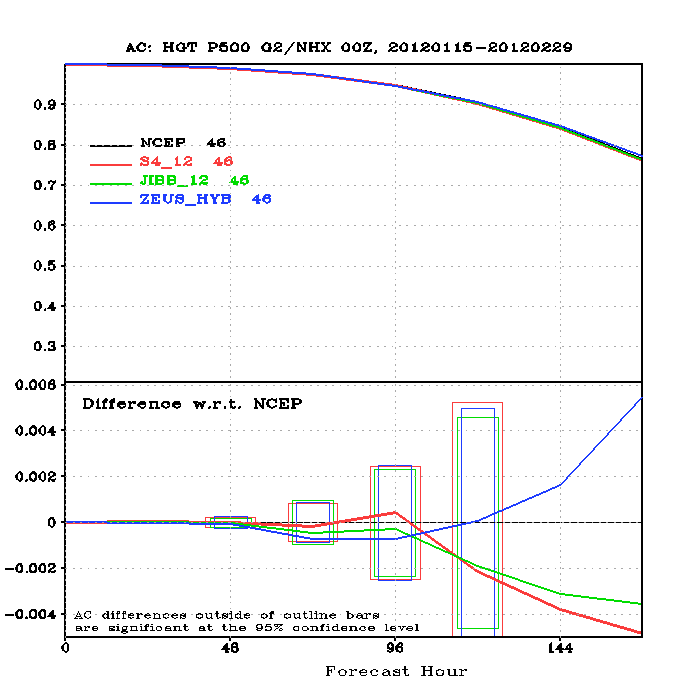 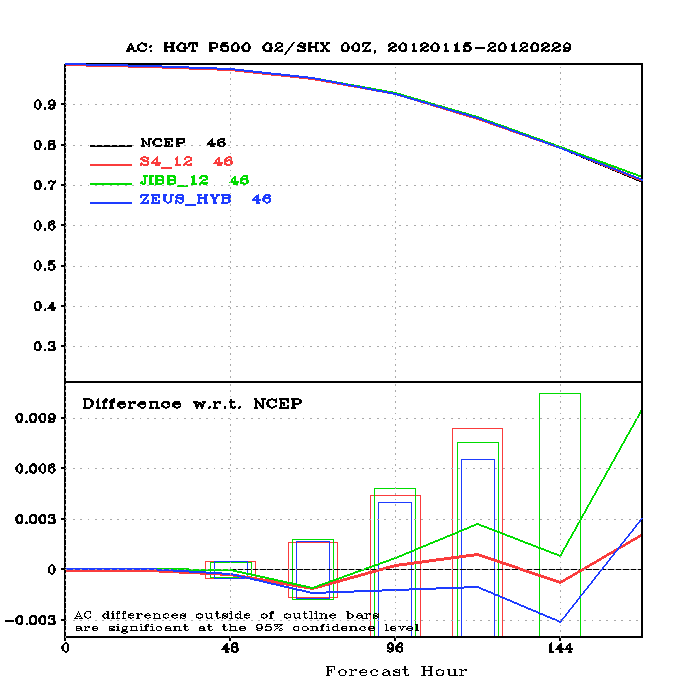 No statistically significant differences in NH or SH 500hPa 0-5 day Height FX  at the 95% confidence level.
Northern Hemisphere T Bias
15 January – 29 February 2012
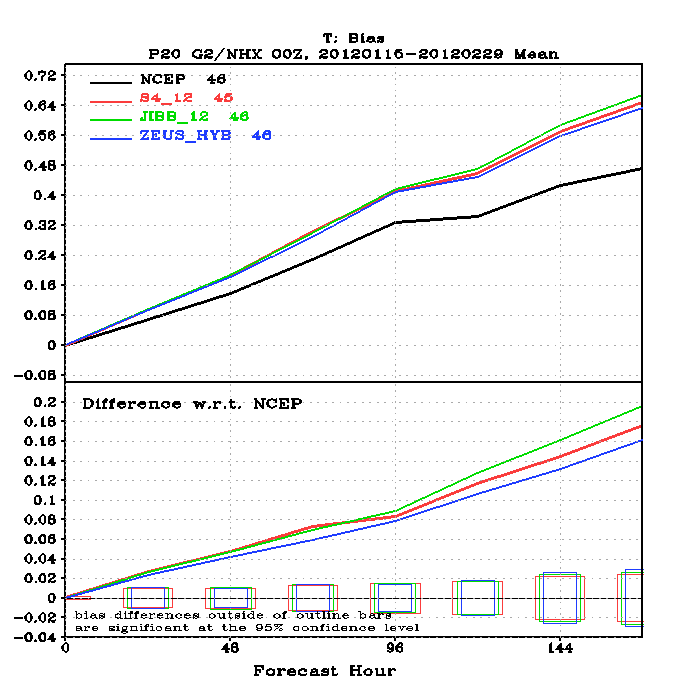 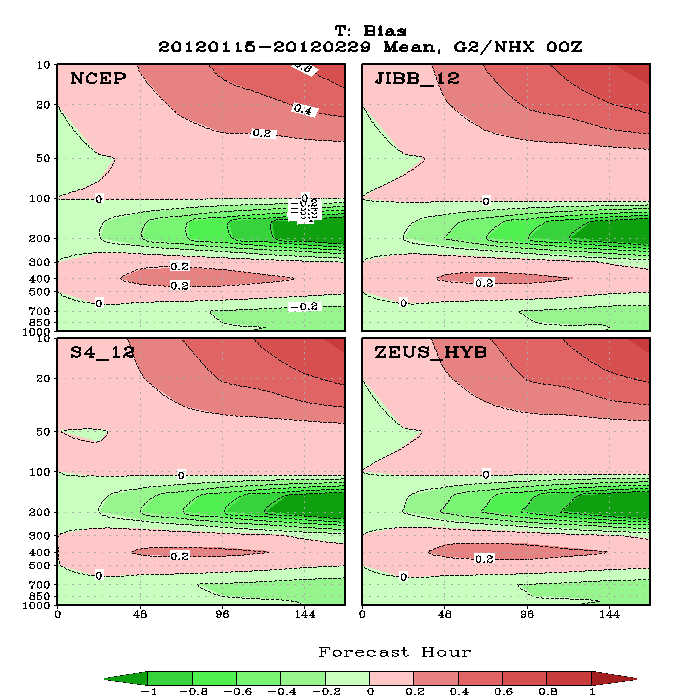 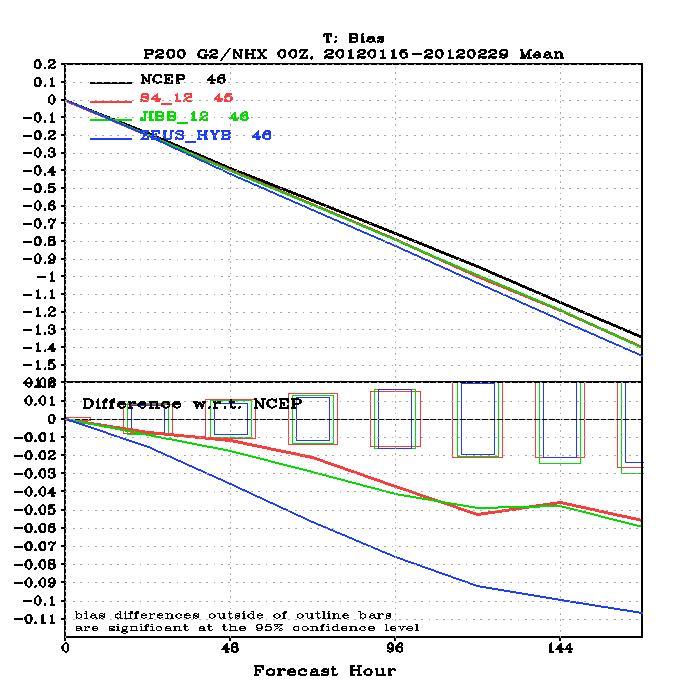 Statistically significant differences in Northern 
Hemisphere Temperature Biases.
Southern Hemisphere T Bias
15 January – 29 February 2012
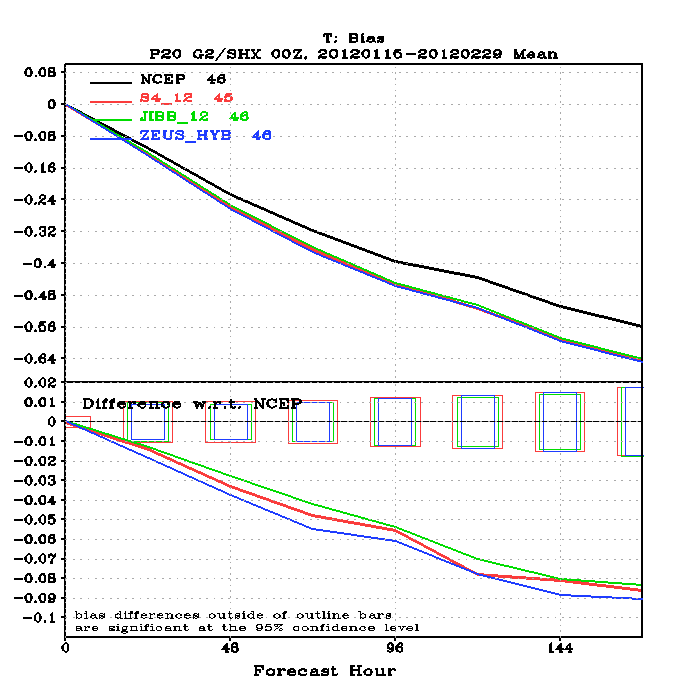 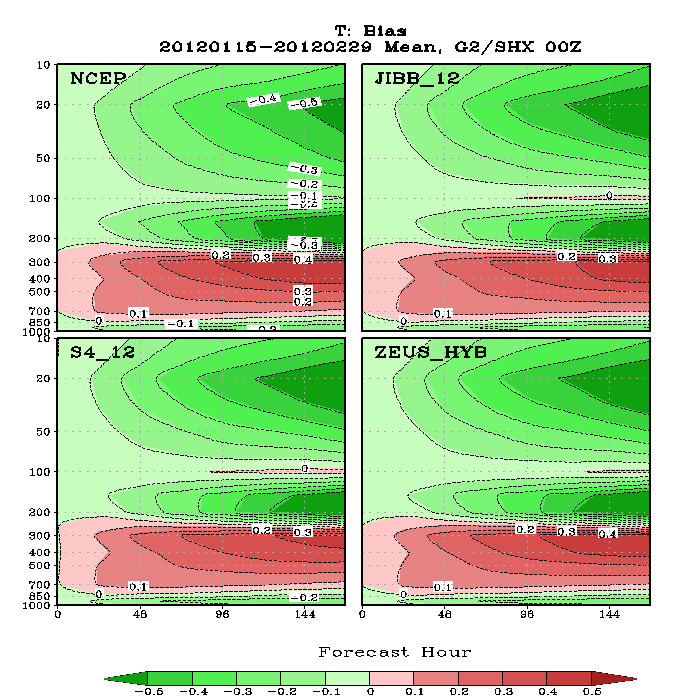 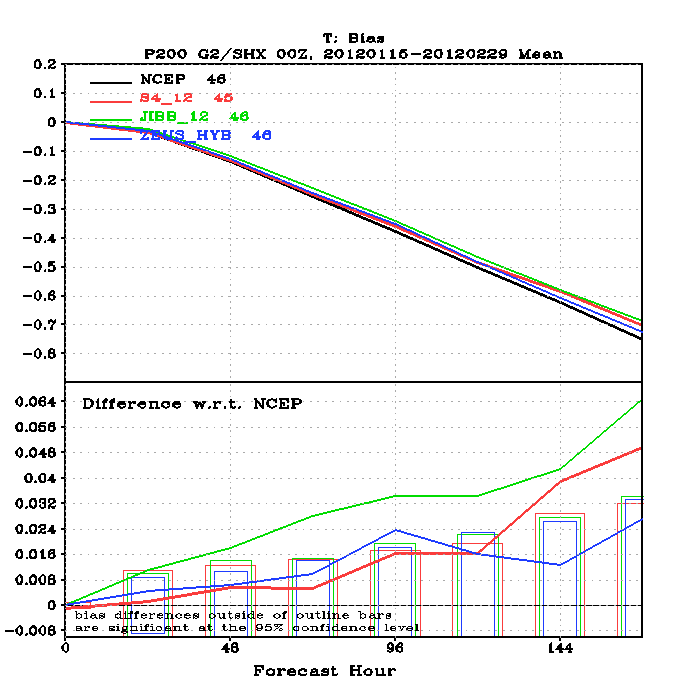 Statistically significant differences in Southern 
Hemisphere Temperature Biases.
Tropical T Bias
15 January – 29 February 2012
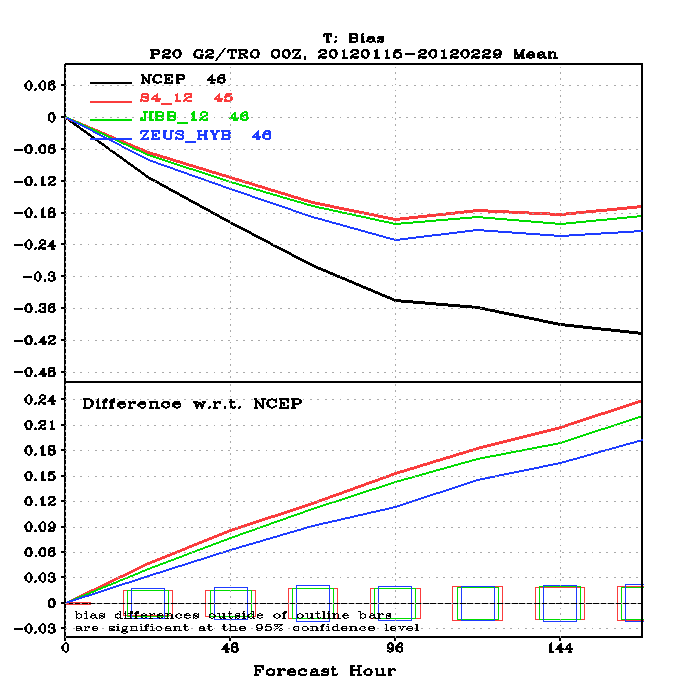 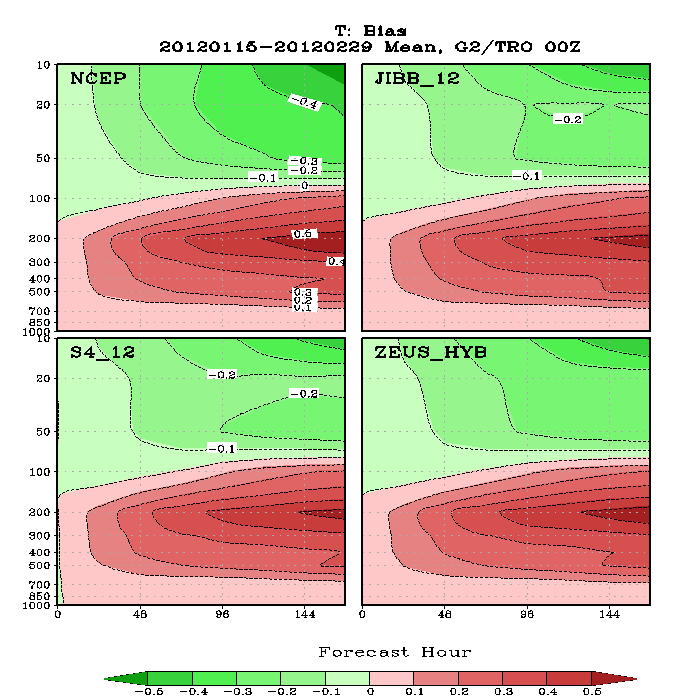 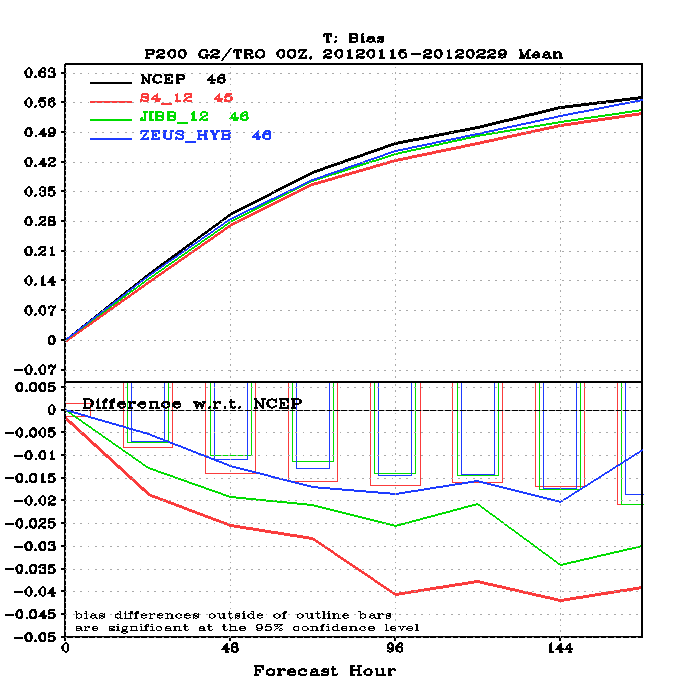 Statistically significant differences in Tropical 
Temperature Biases.
Impact of IASI ozone channel radiance assimilation
(Brad Pierce, NESDIS/STAR)
Zeus, JIBB, and S4 experiments had IASI ozone channel radiance assimilation OFF
Could account for some of the temperature bias differences
May 2011 NCO GDAS port to S4 had IASI Metop-A ozone channels ON (no polar flag). 
Conducted July 2011 experiment to test impact of IASI ozone channels
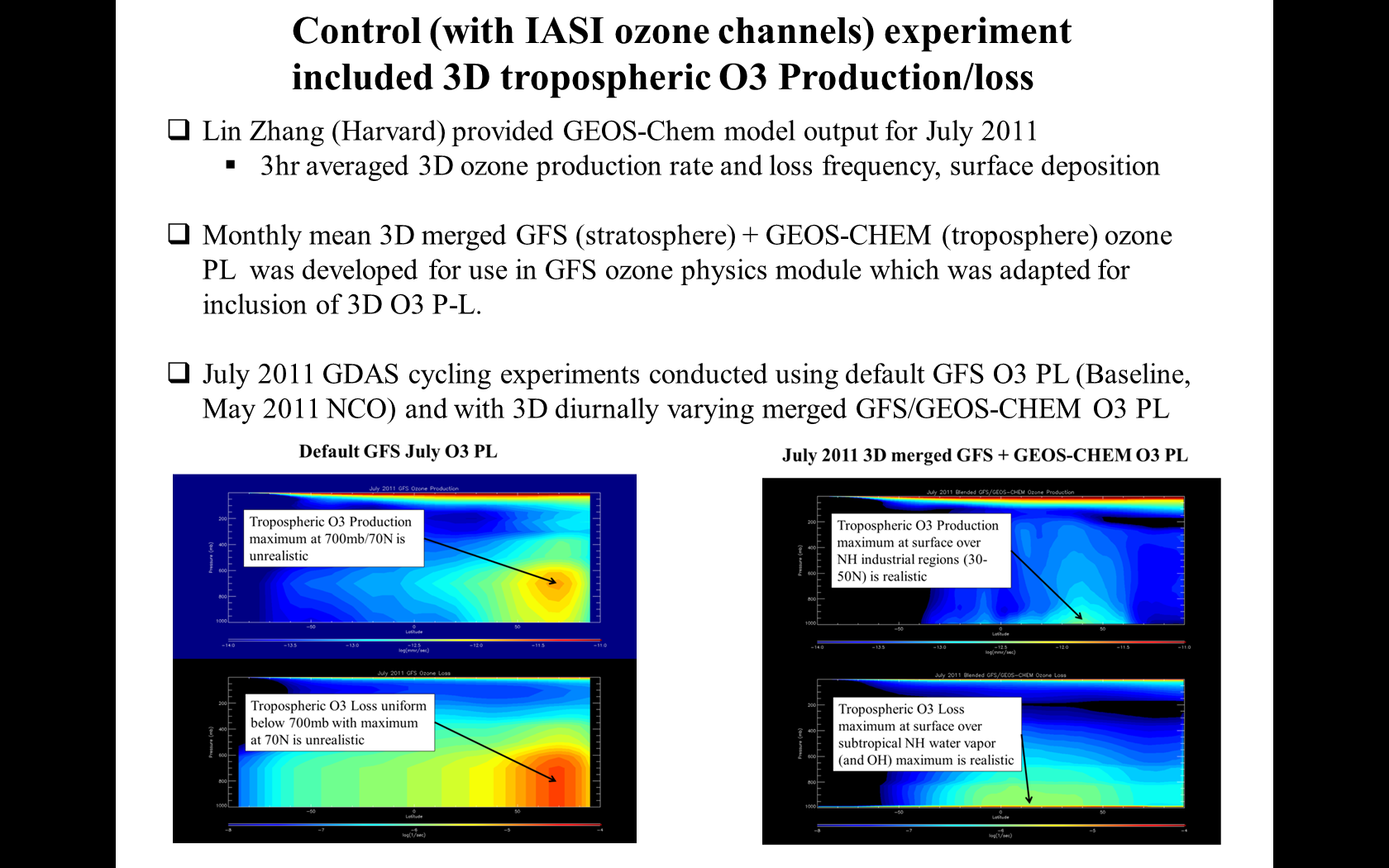 Global_satinfo.txt
iasi616_metop-a    1479   -1  1.990  6.000  10.00   0.000 
iasi616_metop-a    1509   -1  2.120  6.000  10.00   0.000 
iasi616_metop-a    1513   -1  2.090  6.000  10.00   0.000 
iasi616_metop-a    1521   -1  2.080  6.000  10.00   0.000 
iasi616_metop-a    1536   -1  2.100  6.000  10.00   0.000 
iasi616_metop-a    1574   -1  1.910  6.000  10.00   0.000 
iasi616_metop-a    1579   -1  1.700  6.000  10.00   0.000 
iasi616_metop-a    1585   -1  1.770  6.000  10.00   0.000 
iasi616_metop-a    1587   -1  1.830  6.000  10.00   0.000 
iasi616_metop-a    1626   -1  1.910  6.000  10.00   0.000 
iasi616_metop-a    1639   -1  1.990  6.000  10.00   0.000 
iasi616_metop-a    1643   -1  1.990  6.000  10.00   0.000 
iasi616_metop-a    1652   -1  2.070  6.000  10.00   0.000 
iasi616_metop-a    1658   -1  2.020  6.000  10.00   0.000 
iasi616_metop-a    1671   -1  2.060  6.000  10.00   0.000
HGT Anomaly Correlation die off curve at 500 hPa 
1 July  – 31 July 2011
Northern Hemisphere
Southern 
Hemisphere
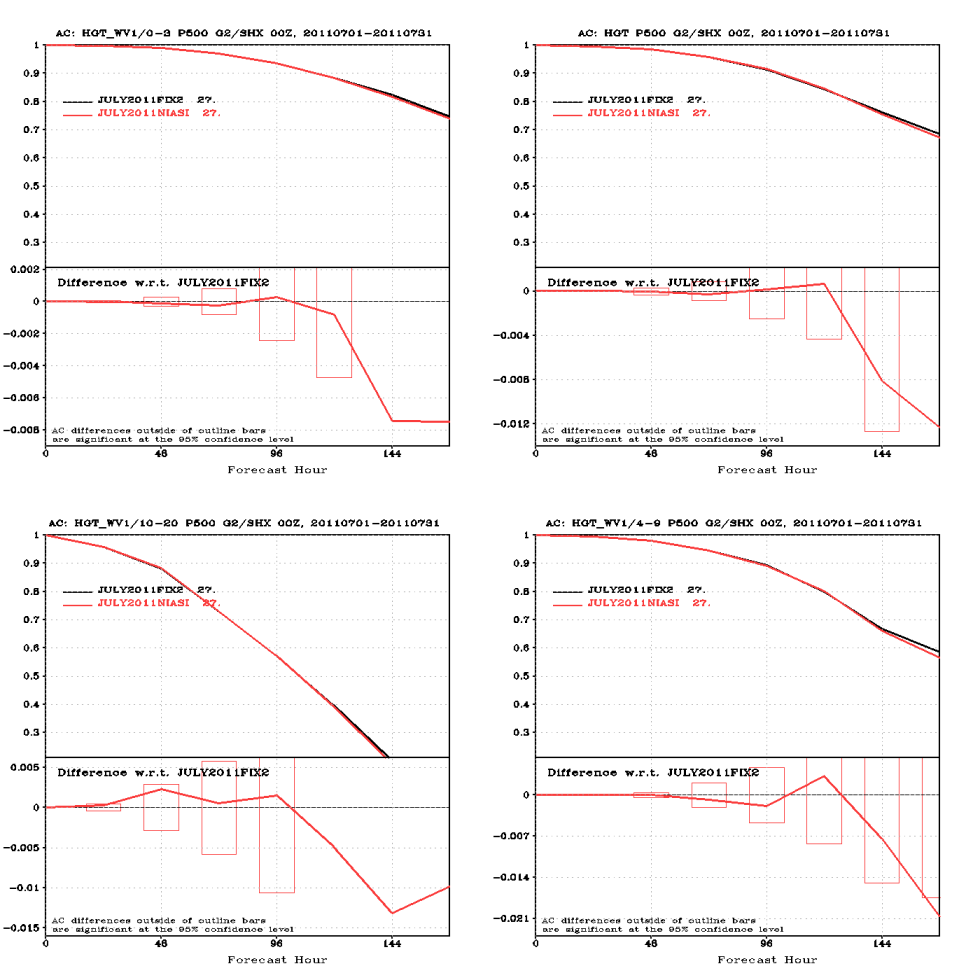 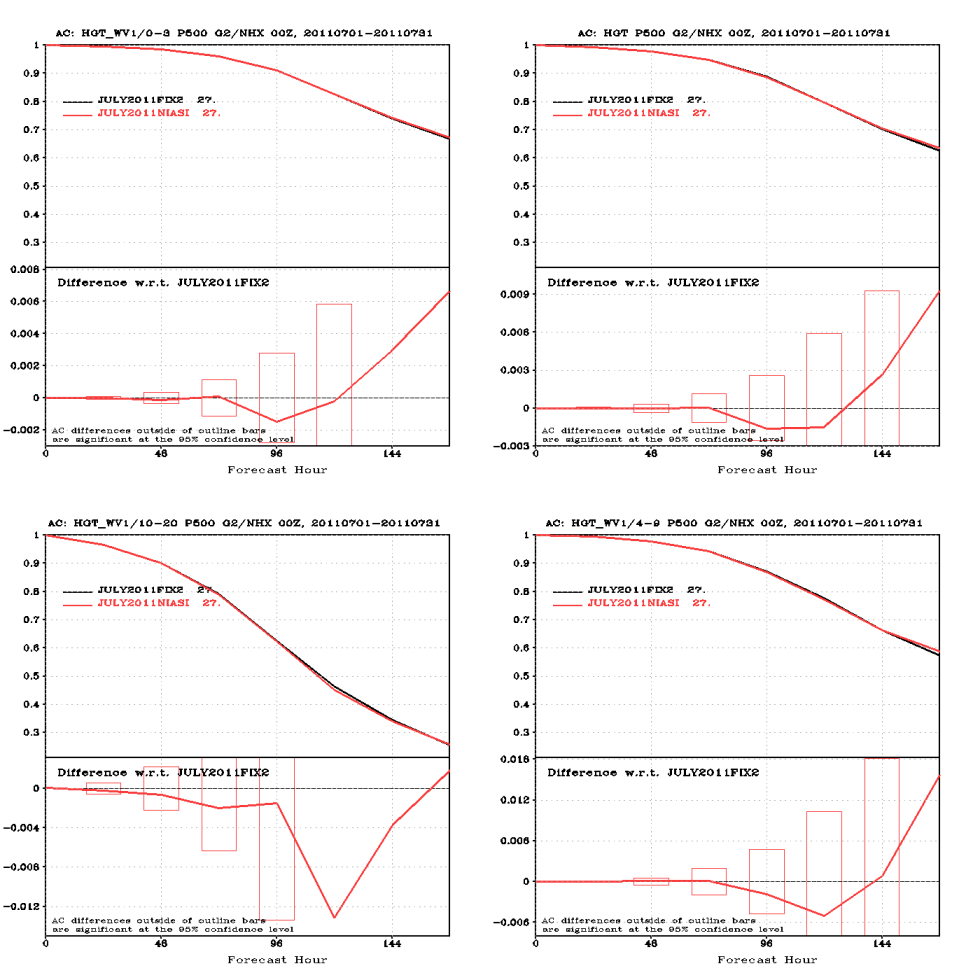 No statistically significant differences in NH or SH 500hPa 0-5 day Height FX  at the 95% confidence level.
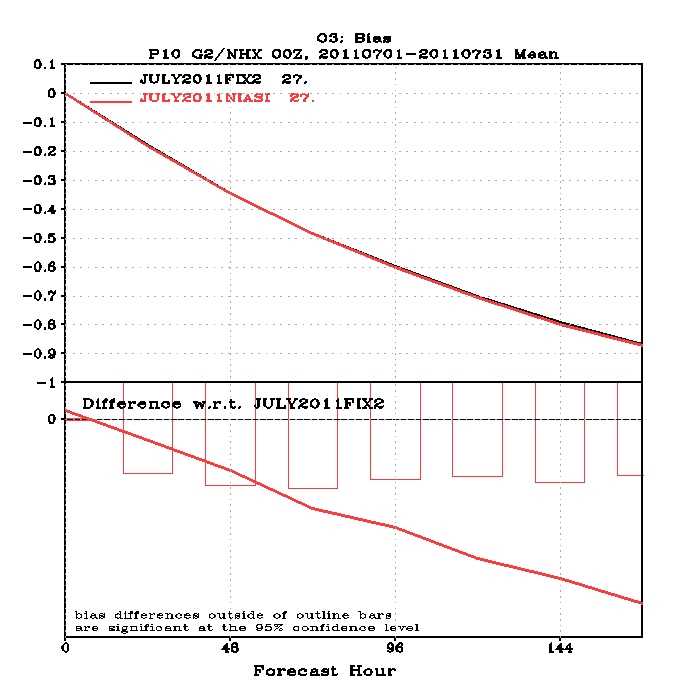 Northern Hemisphere O3  Bias
1 July – 31 July 2011
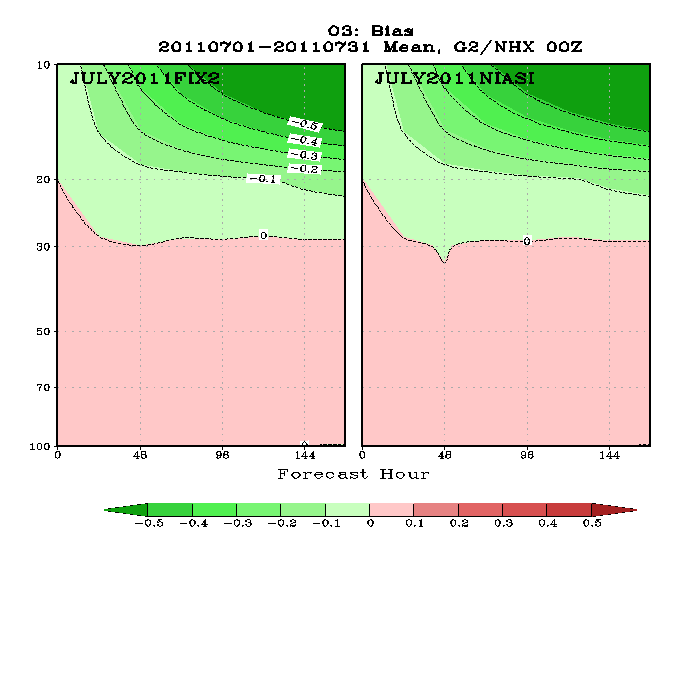 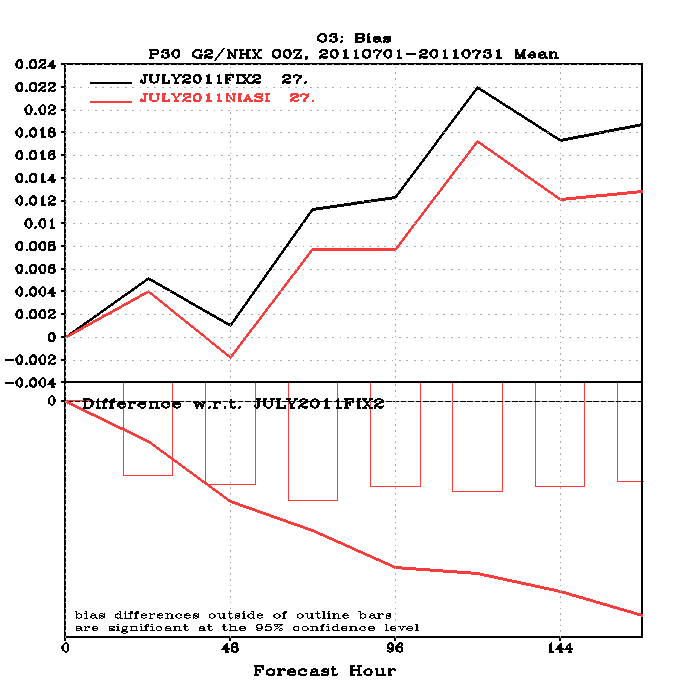 Statistically significant differences in Northern Hemisphere 
Ozone Biases without IASI O3 channel assimilation.
Southern Hemisphere O3  Bias
1 July – 31 July 2011
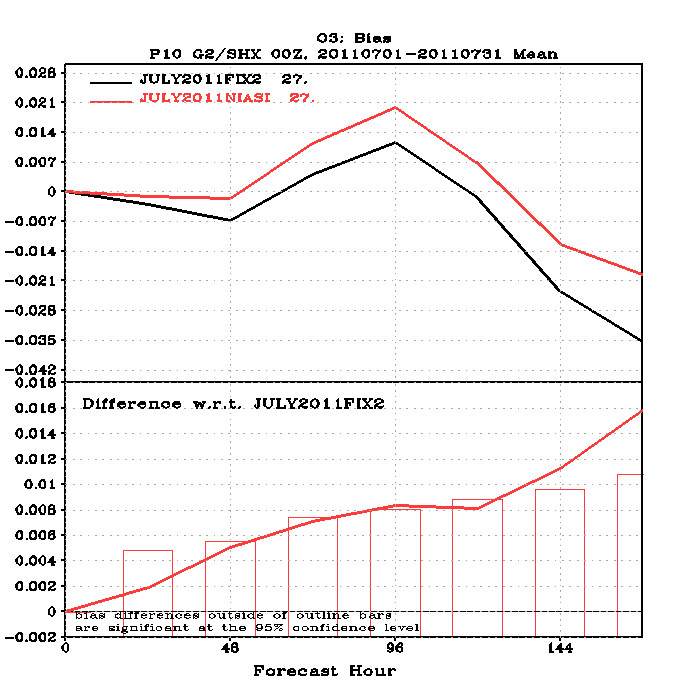 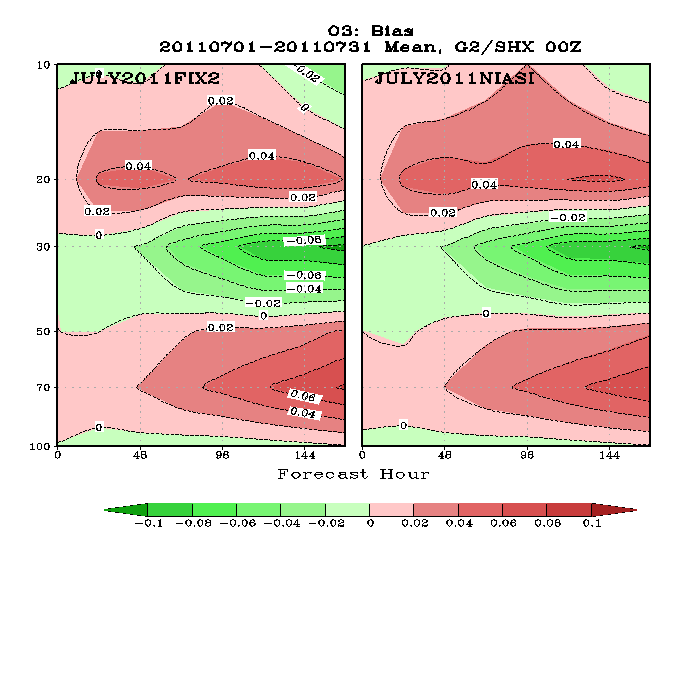 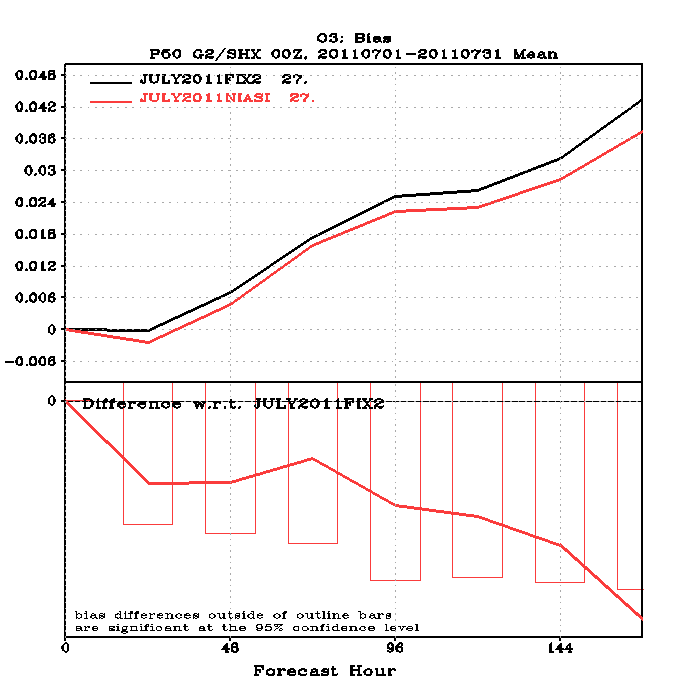 No statistically significant differences in Southern Hemisphere 
Ozone Biases without IASI O3 channel assimilation.
Southern Hemisphere T  Bias
1 July – 31 July 2011
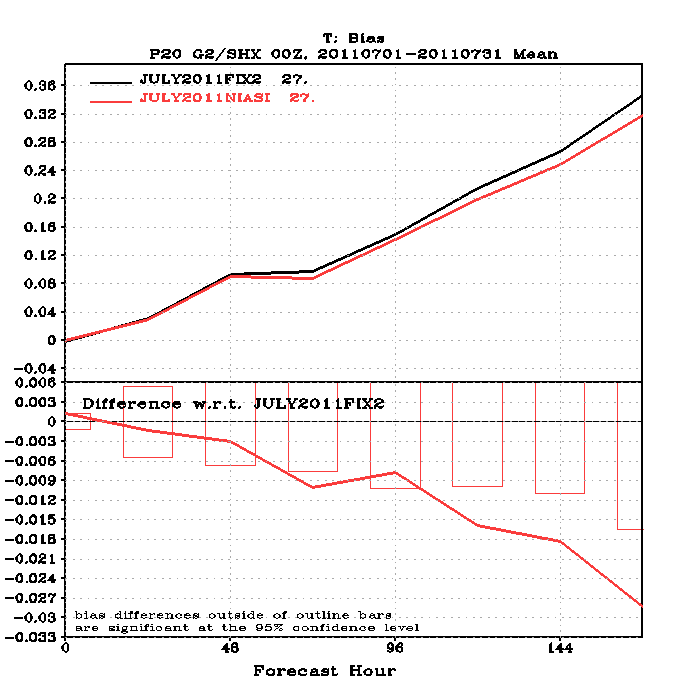 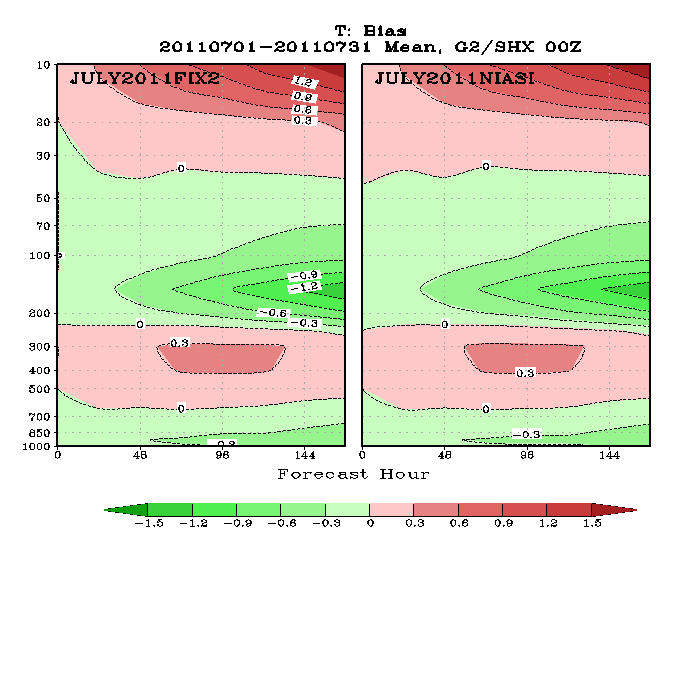 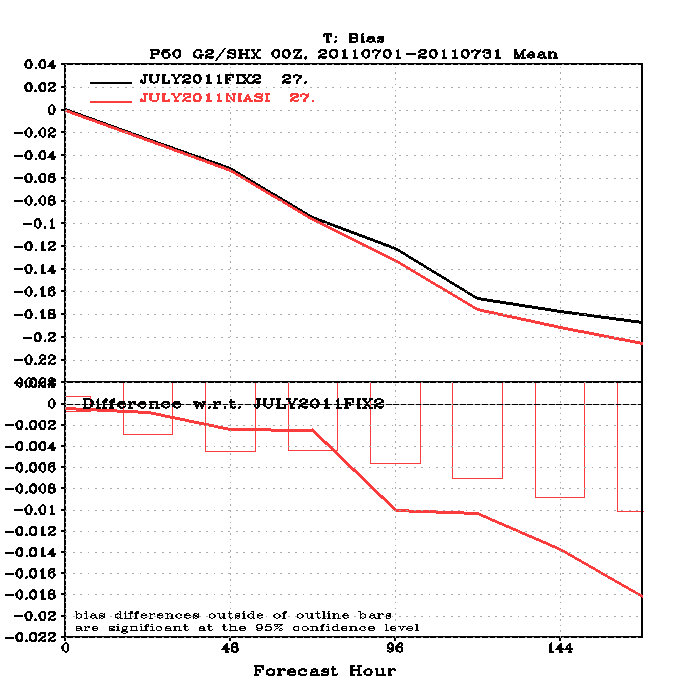 Statistically significant differences in Southern Hemisphere 
T Biases without IASI O3 channel assimilation.
Improving tropical cyclone forecasts with advanced sounding measurements 
(Jun Li, UW-Madison/CIMSS)
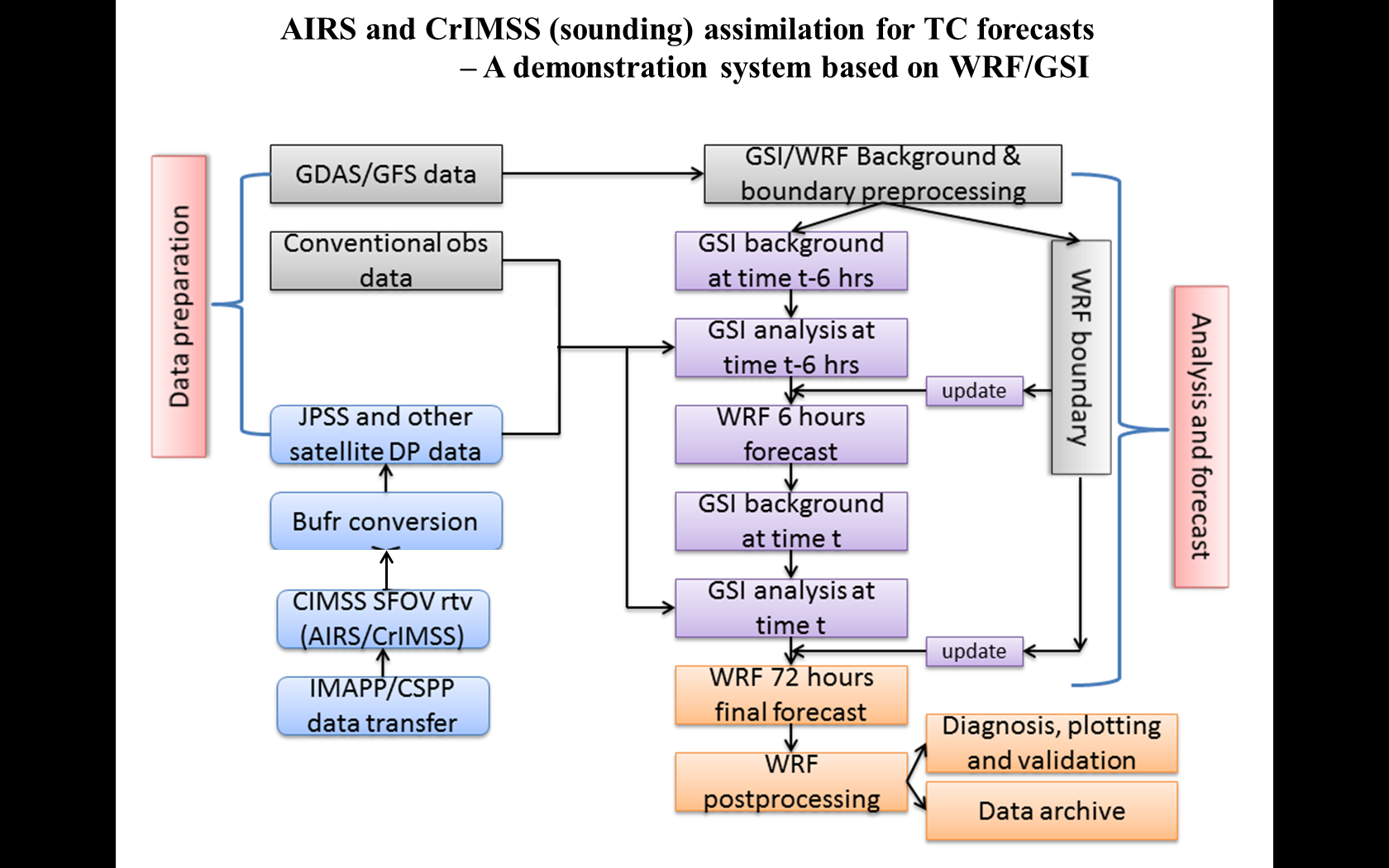 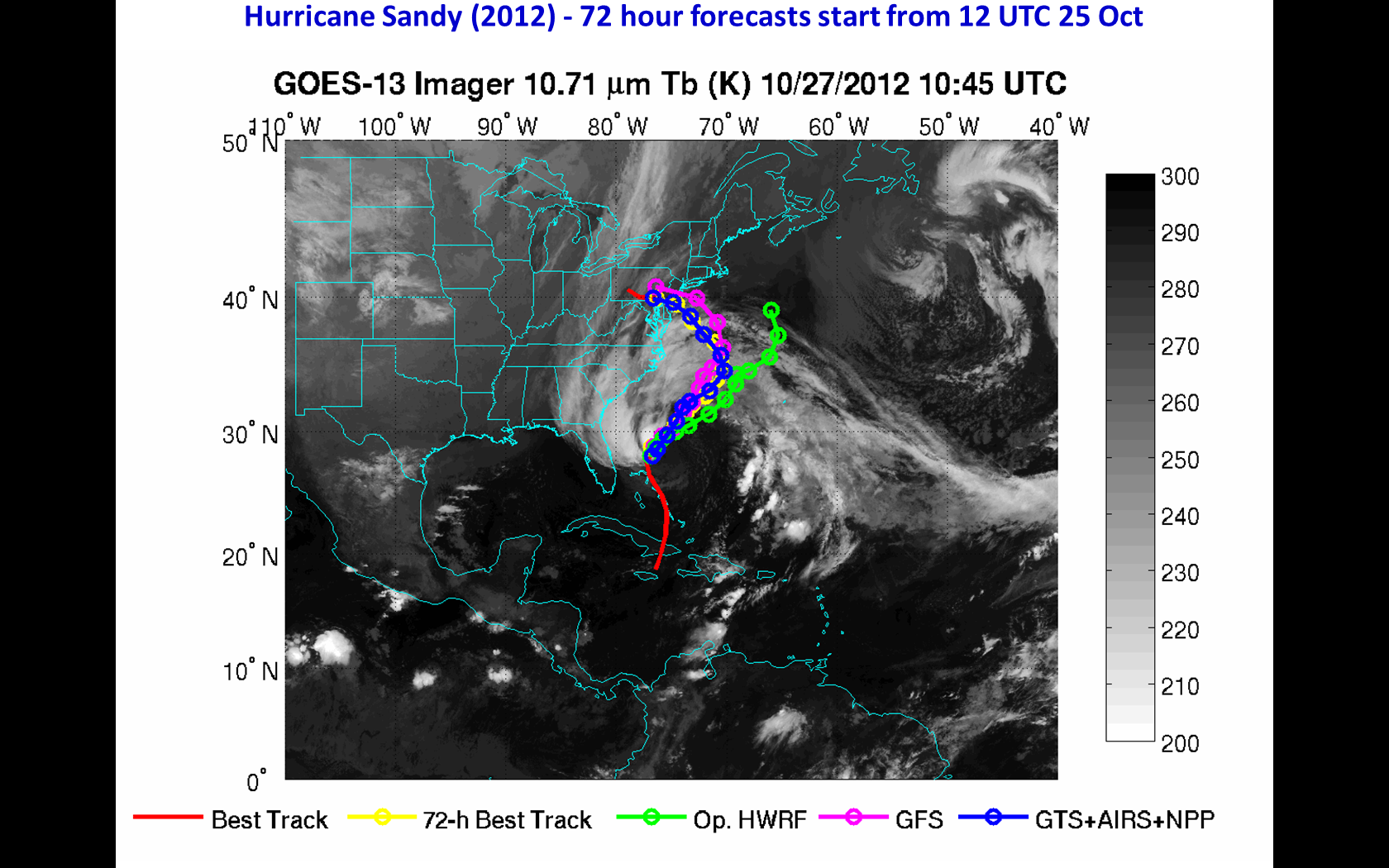 Sandy (2012) forecasts experiments – 72 hour track and intensity forecast RMSE
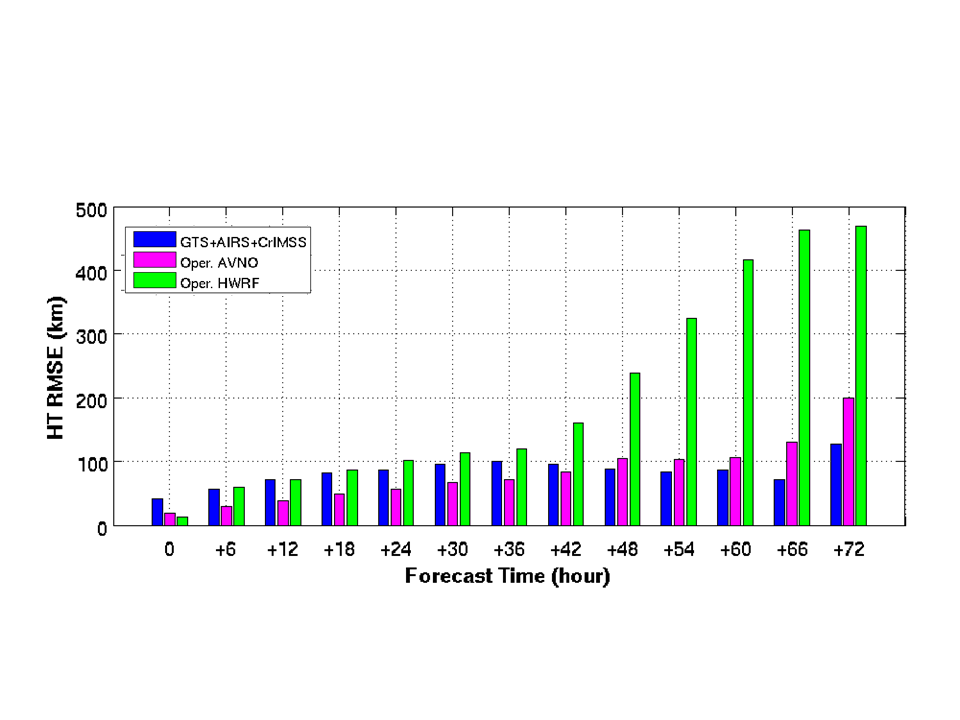 Track forecast RMSE
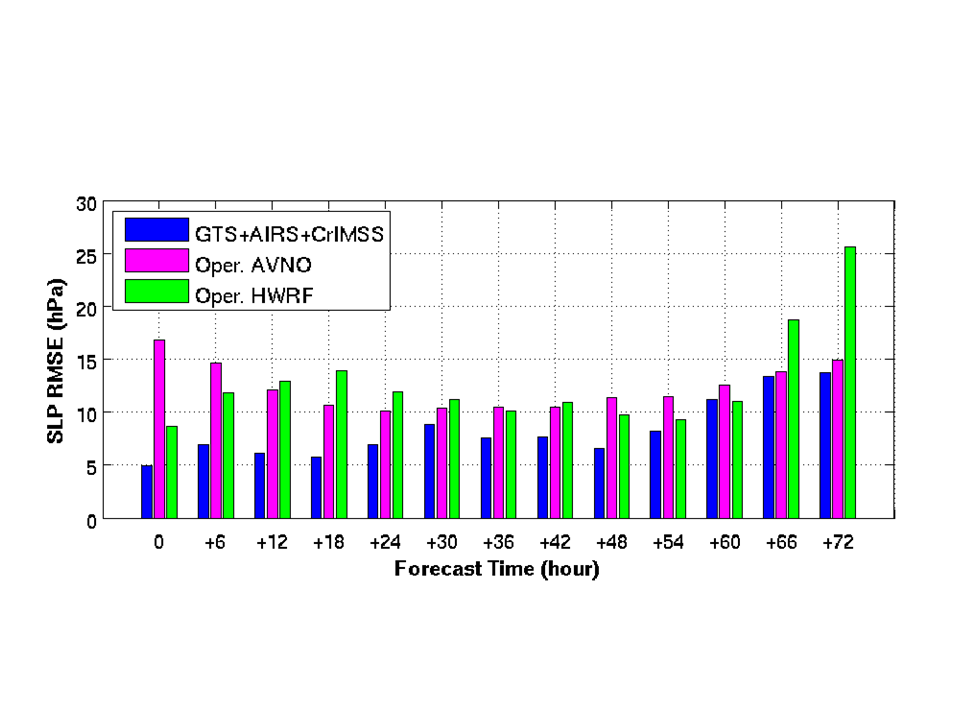 SLP forecast RMSE
Sandy forecast RMSE (km) from CIMSS experimental (WRF/GSI with 12 km resolution) with GTS, AIRS and CrIMSS data assimilated, operational HWRF, and GFS (AVNO).  Forecasts start from 12 UTC 25 Oct and valid 18 UTC 30 Oct 2012.
Benchmark of HWRF S4 Port (Allen Lenzen, UW-Madison SSEC)
HWRF on S4 is DTC trunk as of November 20, 2012 
Rev: 926 Last Changed Date: 2012-09-28

Code was compiled on S4 with minor changes to a few perl and ksh scripts.

Tests completed for 2012 hurricanes NADINE (cold start and cycling) and SANDY (cold start, cycling experiments underway) 
Need to align with operational cold start/cycling procedure
Error in ocean_init.sh (lack of loop current data) no ocean coupling
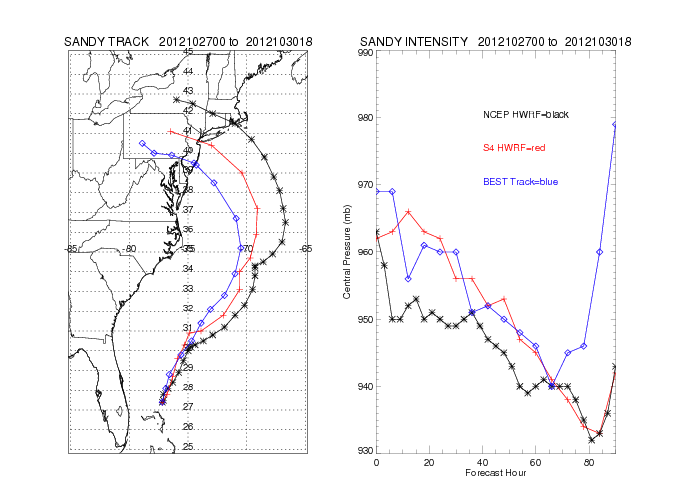 Near-term Focus (next 6 months):


GDAS:
Complete summer season HYB GDAS benchmark
Setup and Test T1148L64 GDAS
Conduct ATMS data denial experiments (Kevin Garrett)
Quality Control experiments with the MODIS polar winds (Dave Santek)
Complete one season OSCAT assimilation experiments (Li Bi)
Complete one season GOES-R proxy AMV experiments (Sharon Nebuda) 

HWRF
Coordinate with NCEP (Vijay Tallapragada’s team) to align benchmark of HWRF S4 port with NCEP 2012 hurricane season benchmark (Allen Lenzen, Xiaoyan Zhang)

GSI: 
Implement 1dvar version of Microwave Integrated Retrieval System (MiRS) into GSI (Kevin Garrett)